Sportklassen   2015Bloso Centrum “Netepark”
Van 2 tot 6 maart 2015 




WELKOM
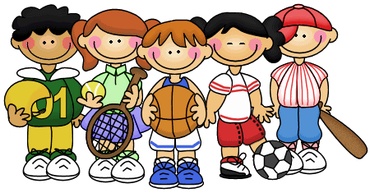 Inhoud van de voorstelling…
Korte voorstelling BLOSO centrum
Dagindeling - sporten – activiteiten 
Meenemen (wel/niet)
Afspraken 
Documenten - brieven
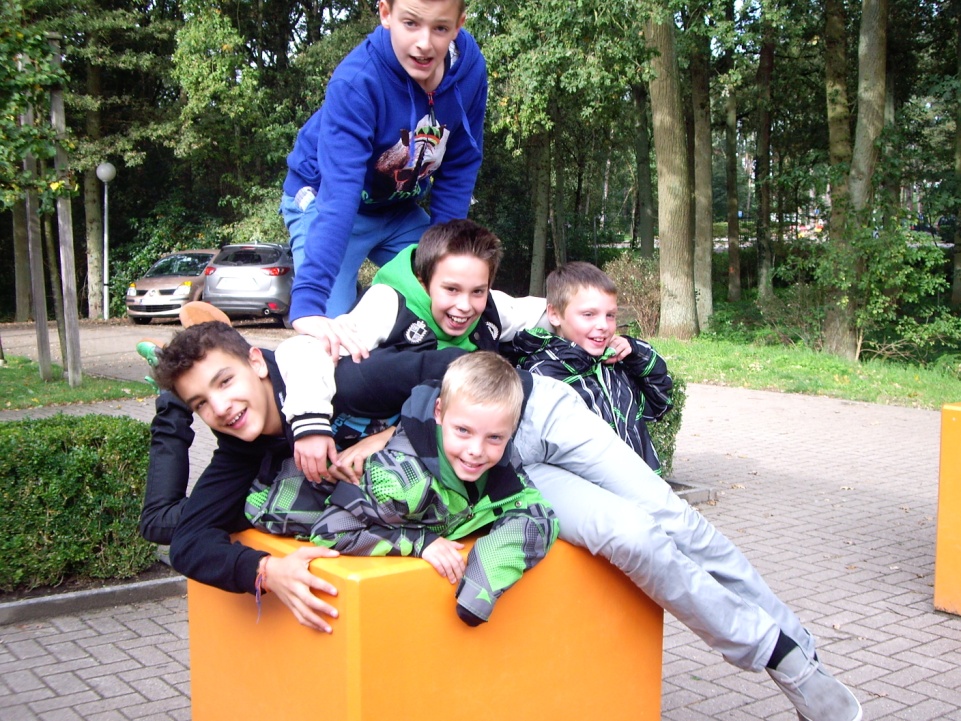 Voorstelling van het BLOSO centrum…We nemen even een kijkje…
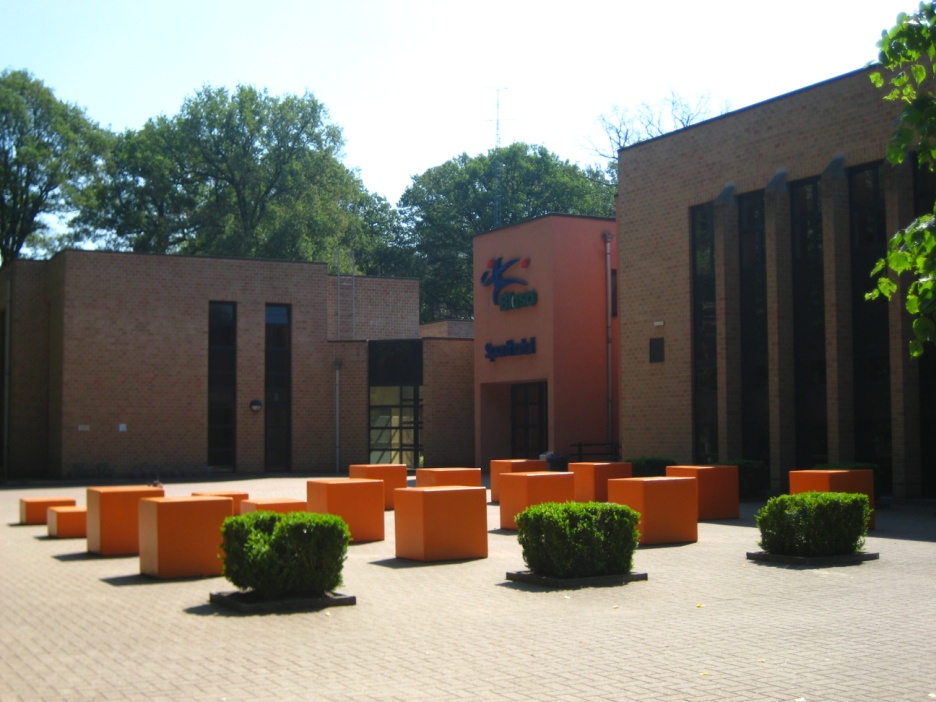 http://www.bloso.be/centra/herentals
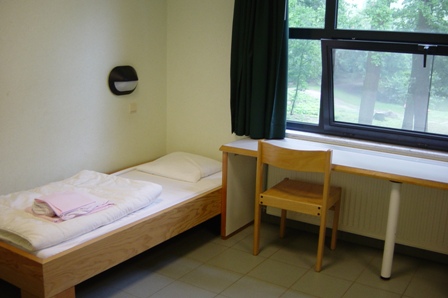 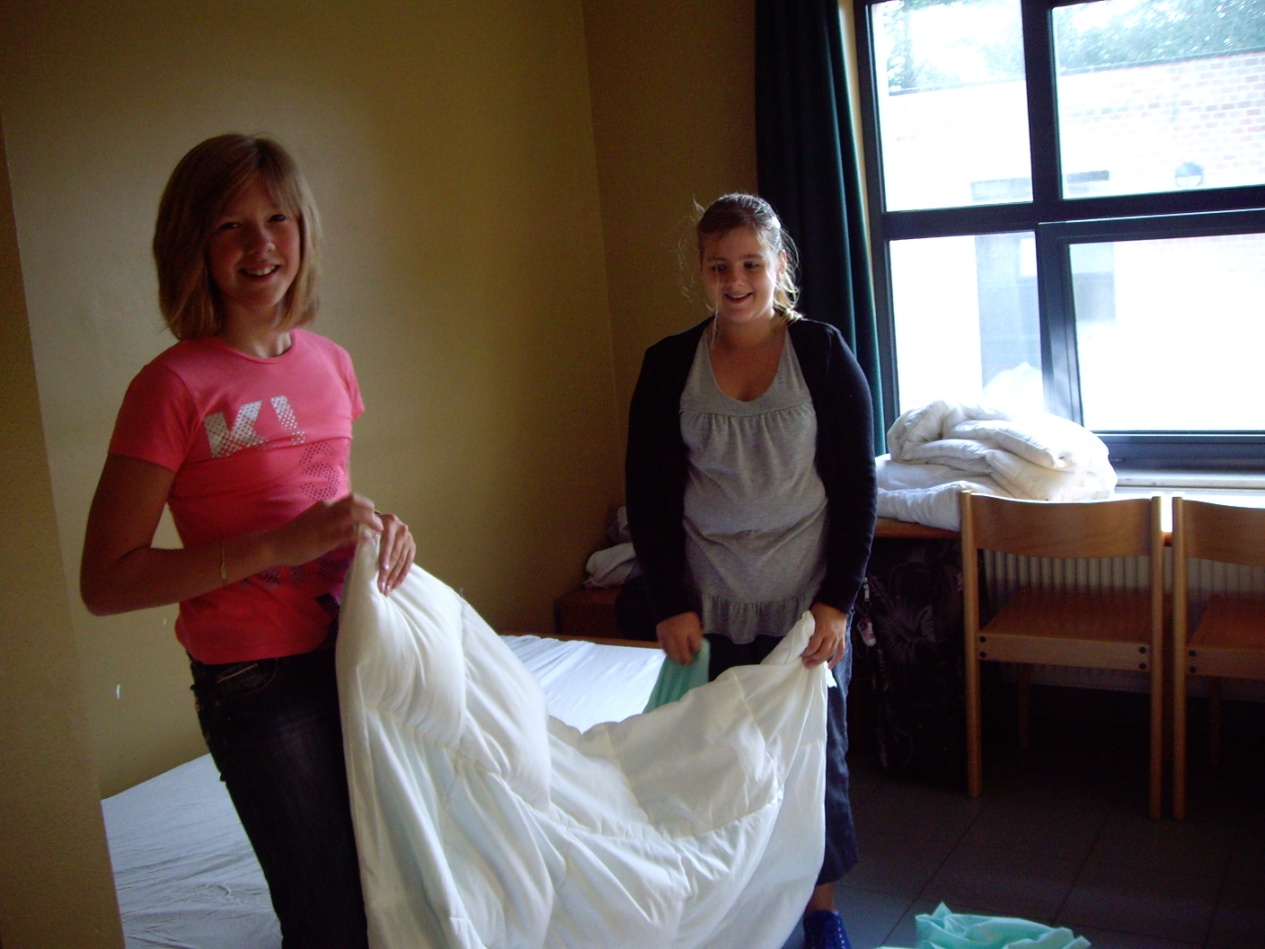 Slaapkamers met 
badkamer
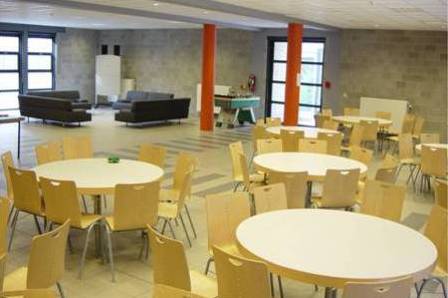 Polyvalente ruimte
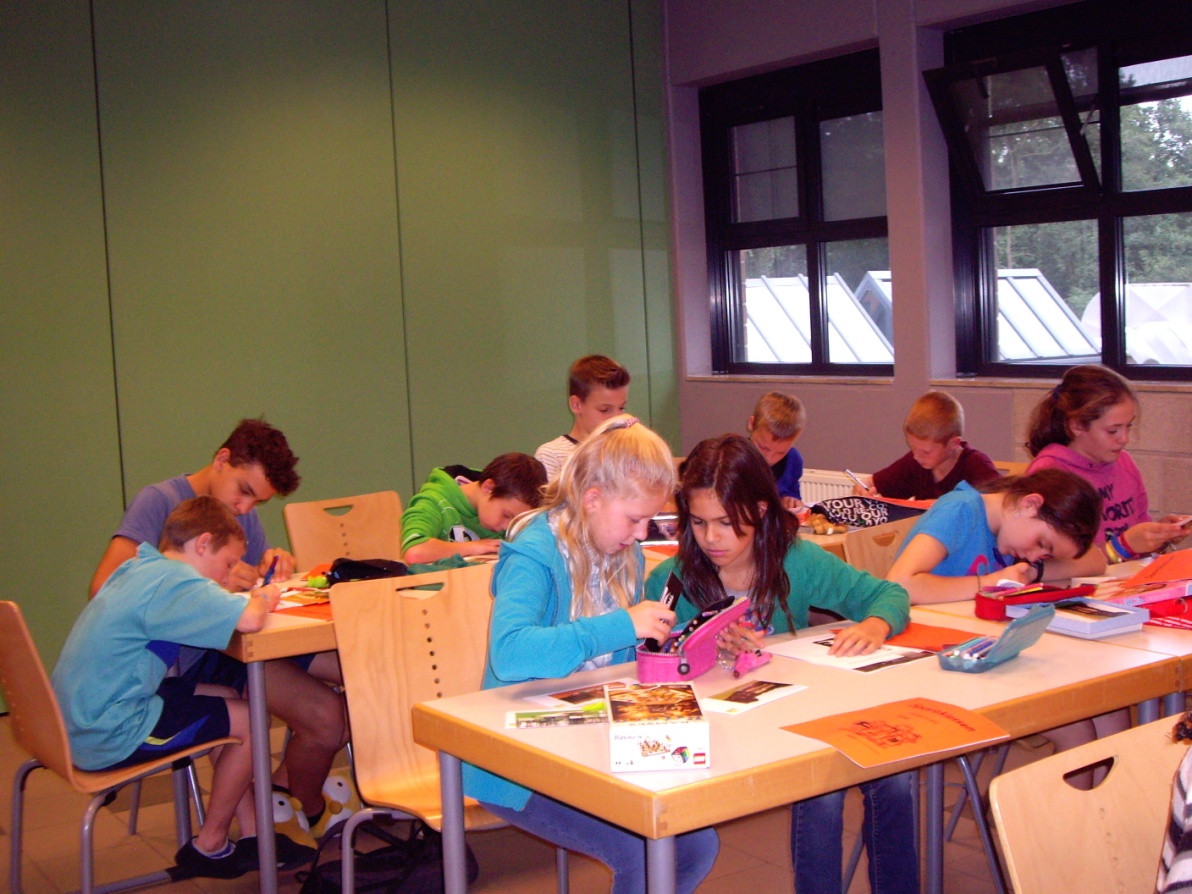 In de klas…
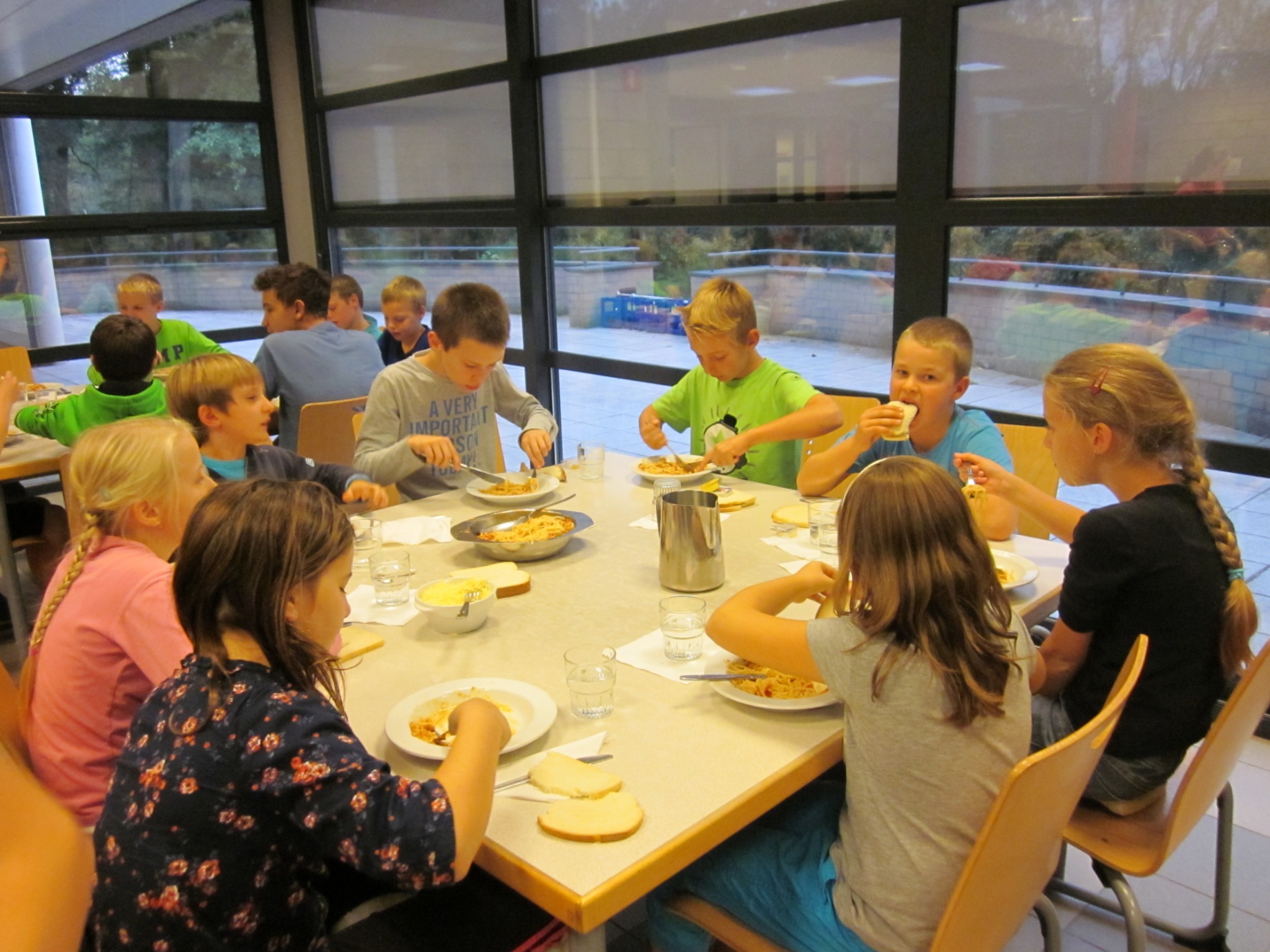 Refter
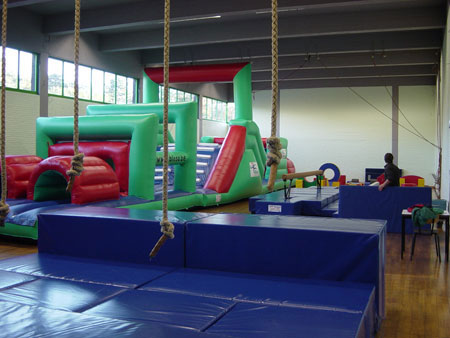 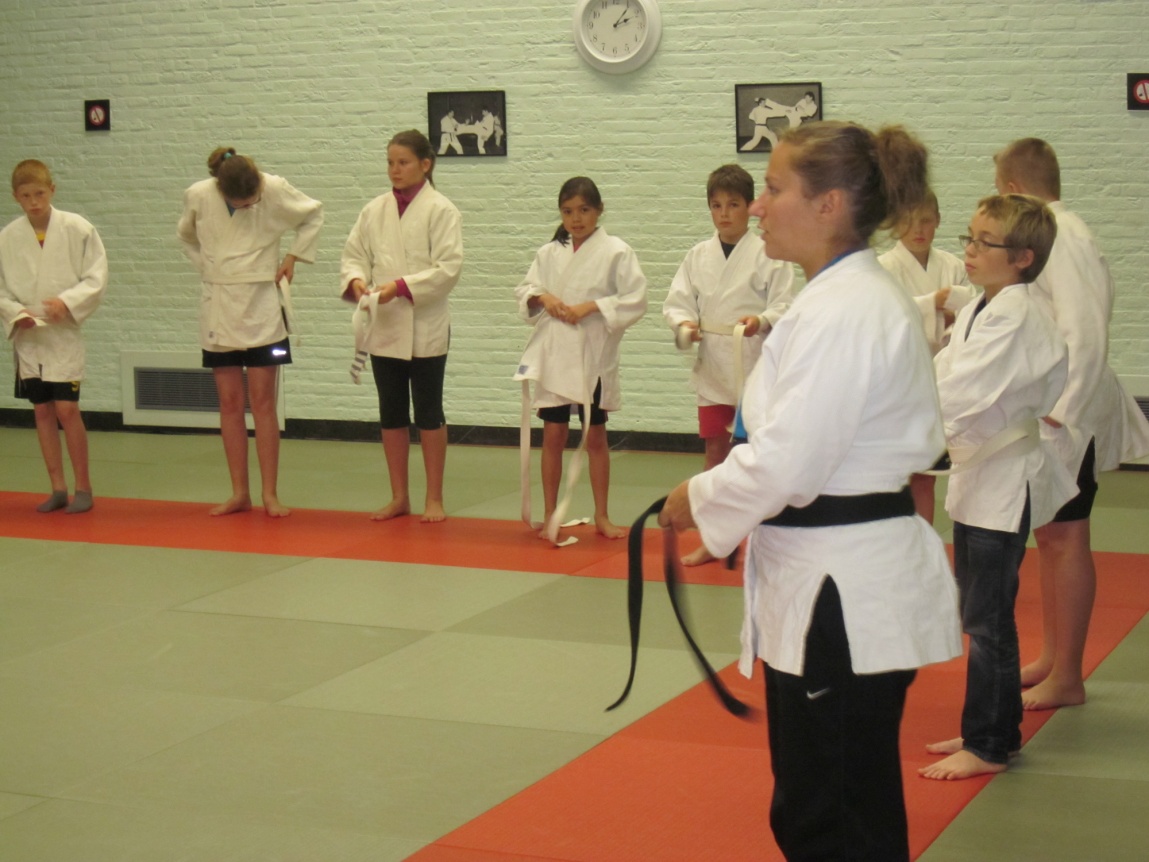 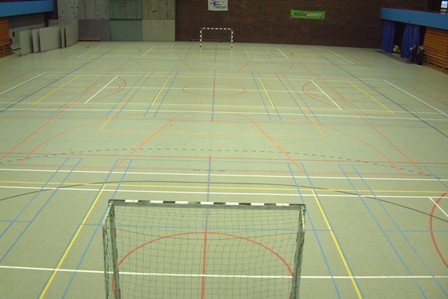 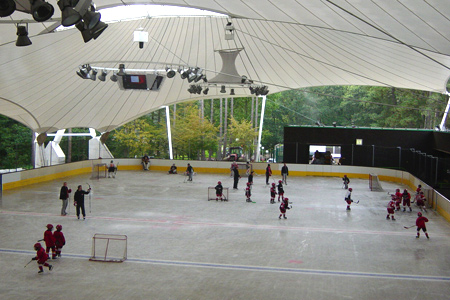 Dagindeling
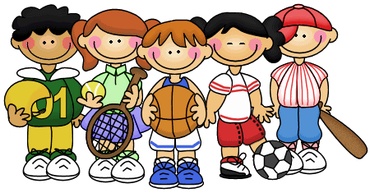 7.30 		opstaan, wassen, aankleden 
8.00  		ontbijt, kamers in orde brengen
8.30  		activiteit 
10.00  	sport 
12.30 		middagmaal (kindvriendelijke maaltijden)
13.00 		platte rust, lezen, …
14.00 		sport 
16.30 		activiteit
18.00 		avondmaal 
19.00  	activiteit 
21.00  	slaapkamer, wassen, tanden poetsen 
21.15 		slaaptijd
Sporten
Schaatsen
Grote trampoline
Judo
Bewegingslandschap
Korfbal
Badminton
Tafeltennis
Squash
New games
Hockey
Recreatieve spelen
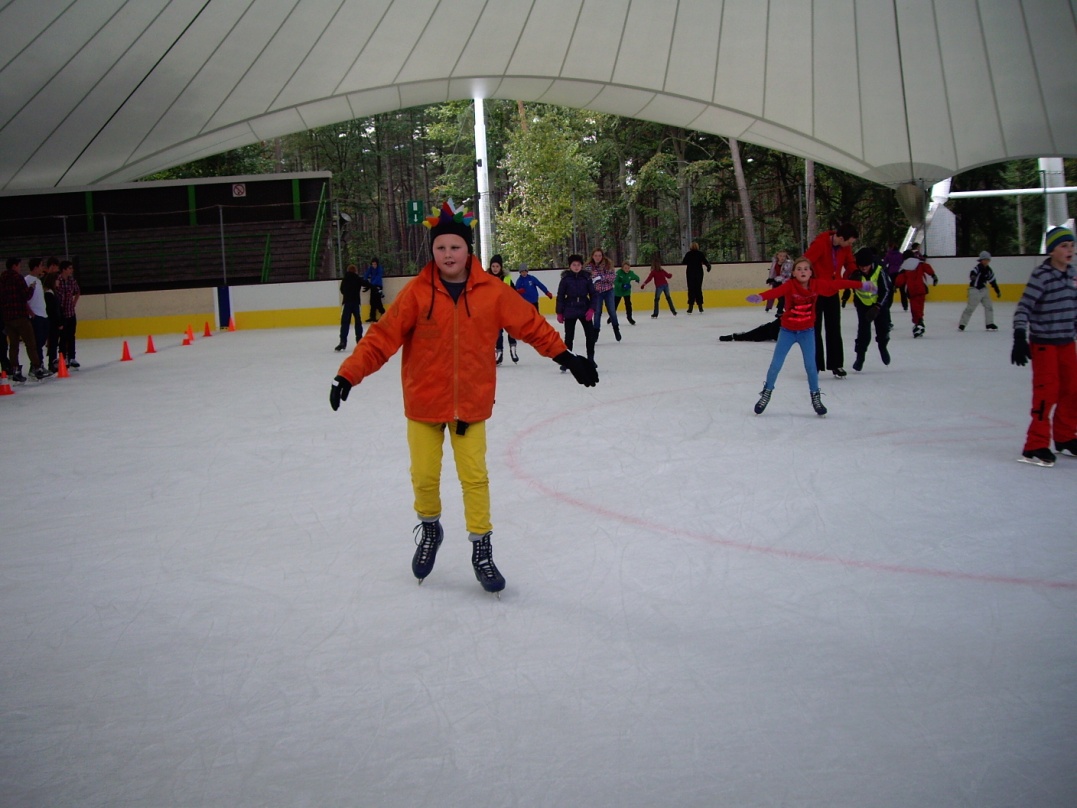 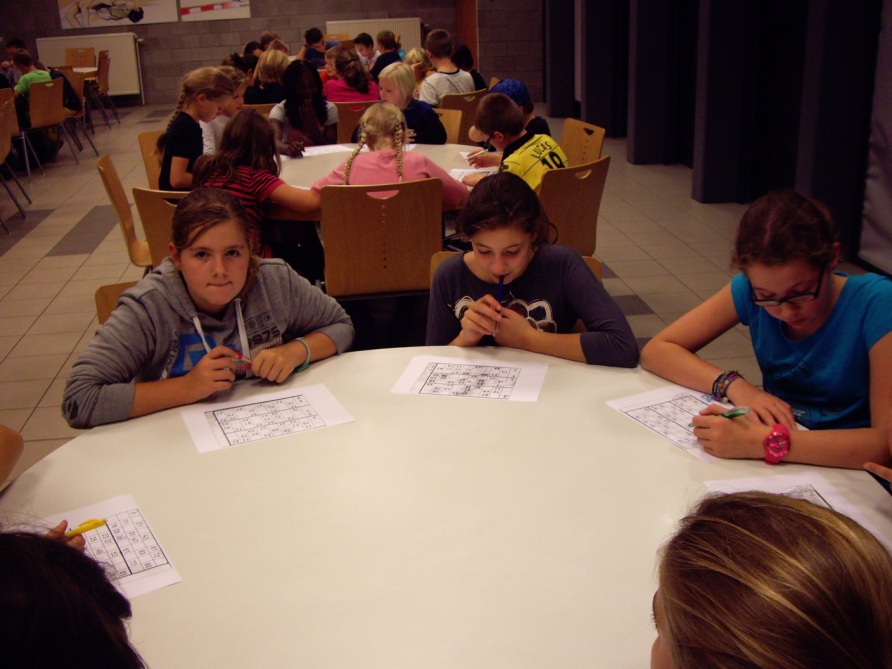 Activiteiten
Quiz 
Zwemmen
Kienen
Werken in de ‘sport’bundel - knutselen 
Brieven schrijven
Gezelschapsspellen
4 tegen allen
Training ijshockey bijwonen
…
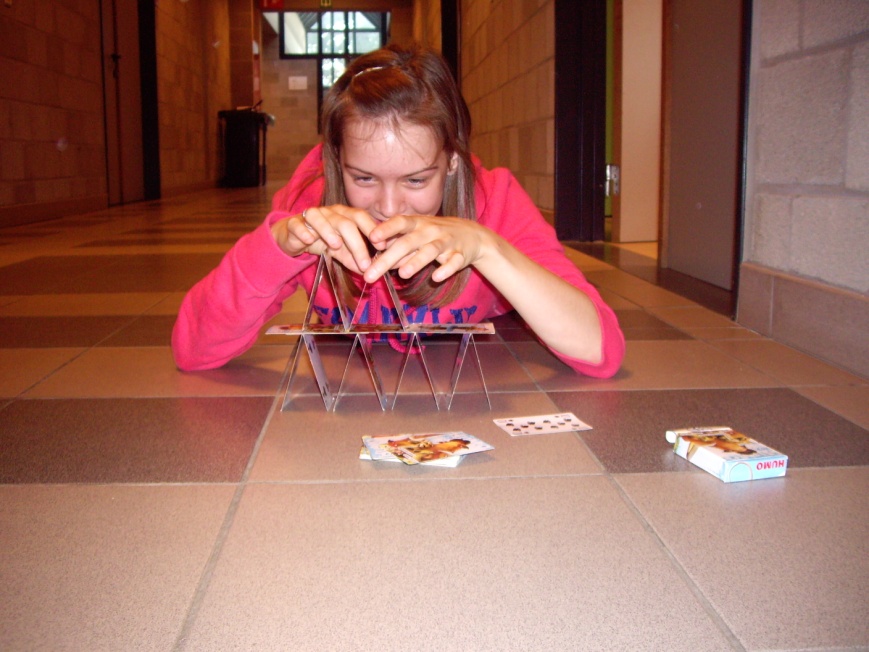 Meenemen 				 Wat wel?
Sportkledij – binnenpantoffels, schaatsbenodigdheden, zwemgerief, extra rugzak… 
Vrijetijdskledij -  pantoffels 
Nachtkledij 
Toiletbenodigdheden
Allerlei: gezelschapsspel, boek, knuffel, … 
Medicijnen: afgeven in een gesloten zak voor vertrek, met bijhorende duidelijke info. 
	Indien nodig: met doktersvoorschrift.
Meenemen 				 Wat niet?
Radio, gsm, juwelen, psp, fototoestel, I – pod, ...
Snoep, eten, drinken… (is allemaal voorzien)
Geld 
Zaklamp
TIP
Alles duidelijk naamtekenen… 
	Kledij en materiaal

Brief schrijven: adres zie bundelAlle kinderen krijgen graag post!
Omslagen met adres + postzegels zelf voorzien
Prentkaarten komen op de rekening
Afspraken
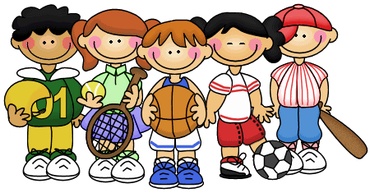 Vertrek: 8.45 – grijze poort met koffer 
(Kids - ID of SIS-kaart afgeven)
Uitwuiven graag kort houden
Thuiskomst: 14.45 – vertrek melden aan juf 
Telefoonnummers in geval van nood (bundel)
BLOG met foto’s 
‘s avonds laat geüpdatet
Kamerverdeling in overleg
Documenten
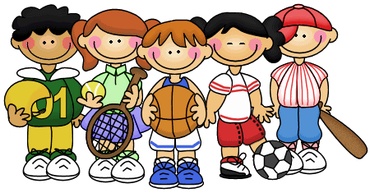 Invullen van gezondheidsficheSpecifieke medische info: 	Juf Annelies (na de presentatie toelichten)
Terugbetaling ziekenfonds (secretariaat na betaling)
Voorschot – eindafrekening (ongeveer 140 euro)
Studietoelage: 50% korting
 Kopie brief bezorgen
Zijn er nog vragen?
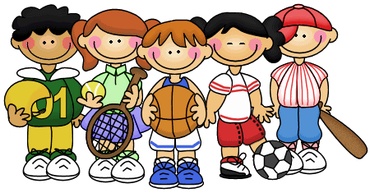